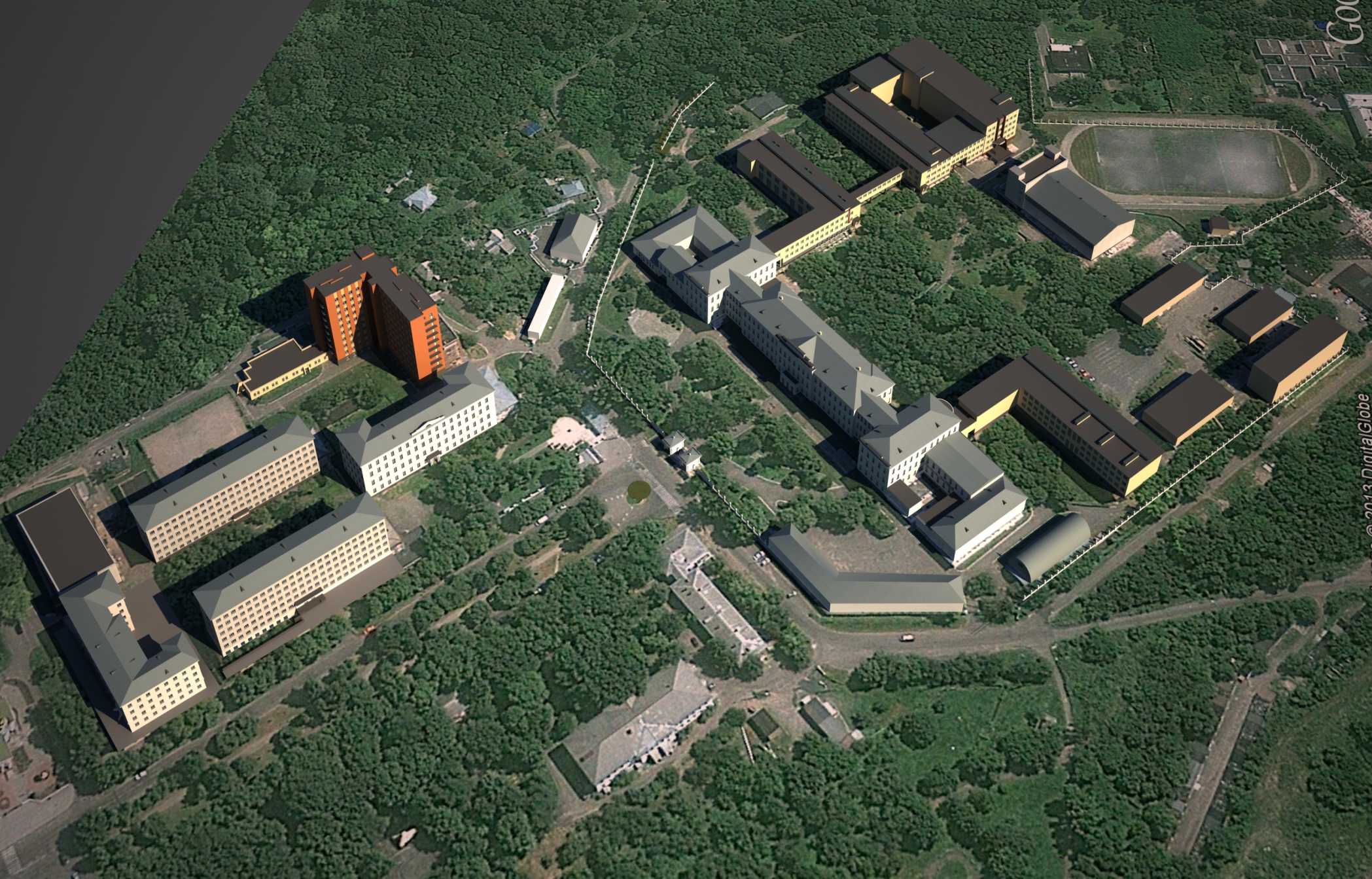 ДОВГОСТРОКОВІ   ІНВЕСТИЦІЙНІ  ПРОЕКТИ  У  РЕАЛІЗАЦІЇ КОНЦЕПЦІЇ  ЕНЕРГОЕФЕКТИВНОСТІ  ЗАКЛАДІВ  ВИЩОЇ  ОСВІТИ
Колієнко  А. кафедра теплогазопостачачання, вентиляції та теплоенергетики
ПРОЕКТ “ВИЩА ОСВІТА УКРАЇНИ”Бенефеціар   Національний університет “ Полтавська політехніка імені Юрія Кондратюка”Мета проекту  скорочення витрат первинних енергетичних ресурсів, декарбонізація довкілля, зменшення викидів парникових газів та створення оптимальних умов мікроклімату за рахунок впровадження комплексних заходів з підвищення енергоефективності будівель Університету Фінансування проекту  кредит European Investment Banк (Європейського інвестиційного банку) і Nordic Environment Finance Corporation ( Північної Екологічної Фінансової Корпорації, НЕФКО) Загальна величина інвестицій  у реалізацію проекту  становить 8,4 млн. євро.
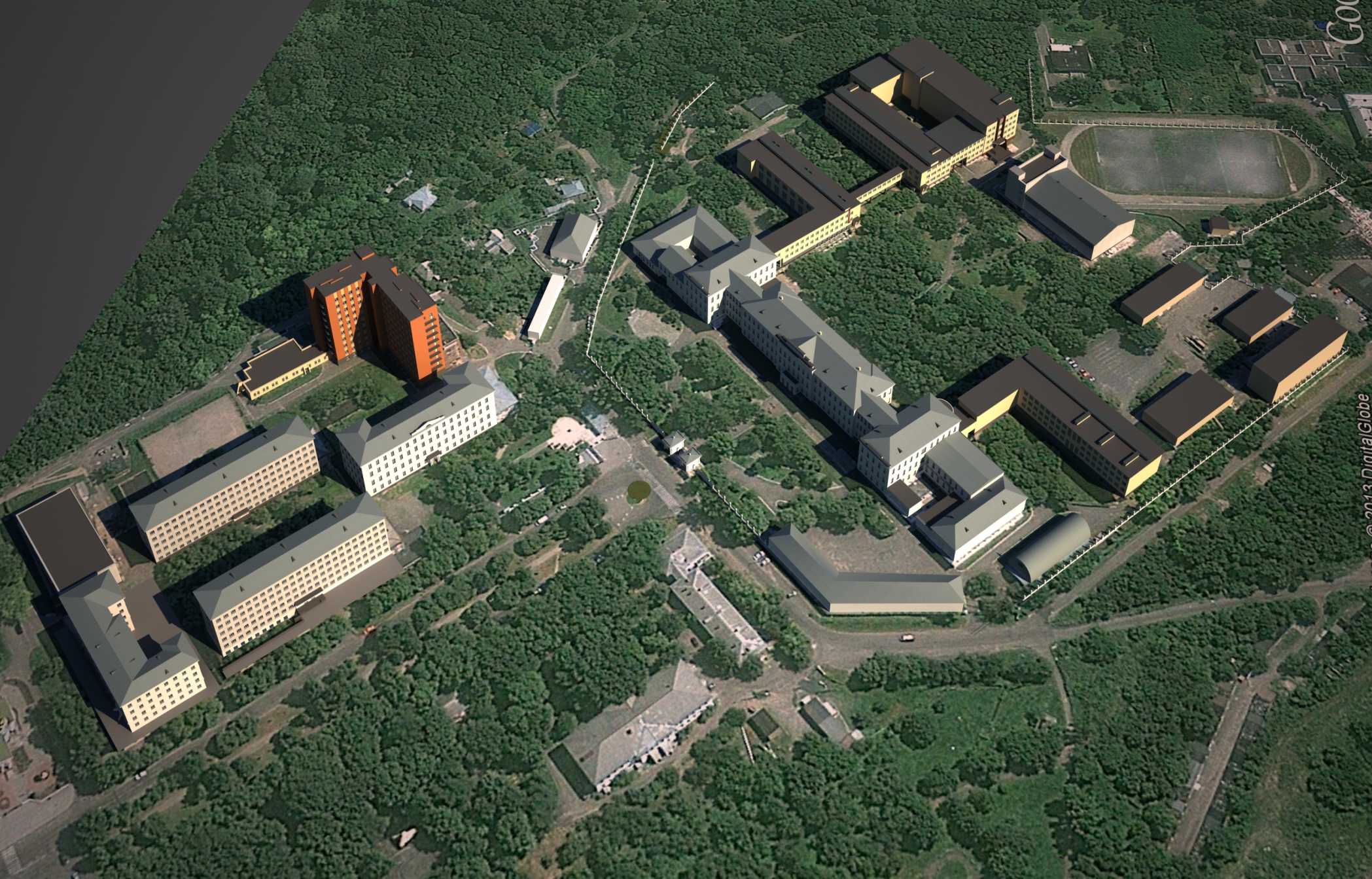 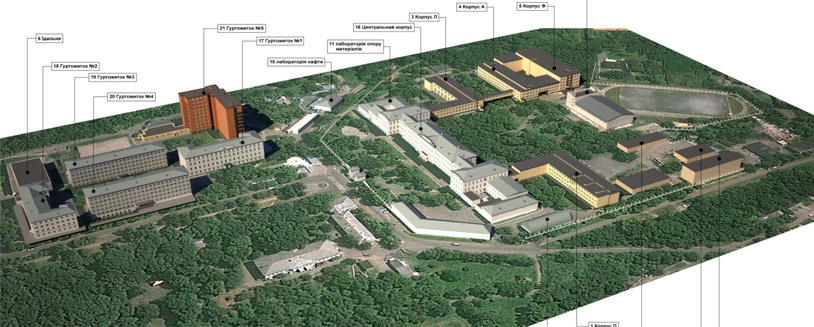 Актуальність питання енергоефективності будівель
Опалювальна площа  навчальних корпусів становить 50 тис. м2 опалювальна площа гуртожитків - 20 тис. м2. Усього опалюється близько  70 тис. м2  площі будівель. Об’єм - 265 тис. м3
 Це площа  10 футбольних полів. Річні базові витрати теплоти на опалення 7290 Гкал. Крім  теплоти на опалення в будівлях університету споживається 1500 МВт год електричної енергії, 20 тис. тон  гарячої і 33 тис. тон холодної води.
Площа лише міського житло- вого фонду в Україні стано- вить 594 млн.м2. Із них площа багатоквартирних будинків – 448 млн. м2.
Площа громадських будівель – 92 млн. м2.
Споживання енергії становить 220 млн. МВт год ( 2020 рік). Лише в котельних України було вироблено 87 млн. МВт год  теплоти за рік ( Статистичний бюллетень 2020 рік) . Це еквівалентно 14 млрд. м 3 природного газу ( 45% загальних витрат).
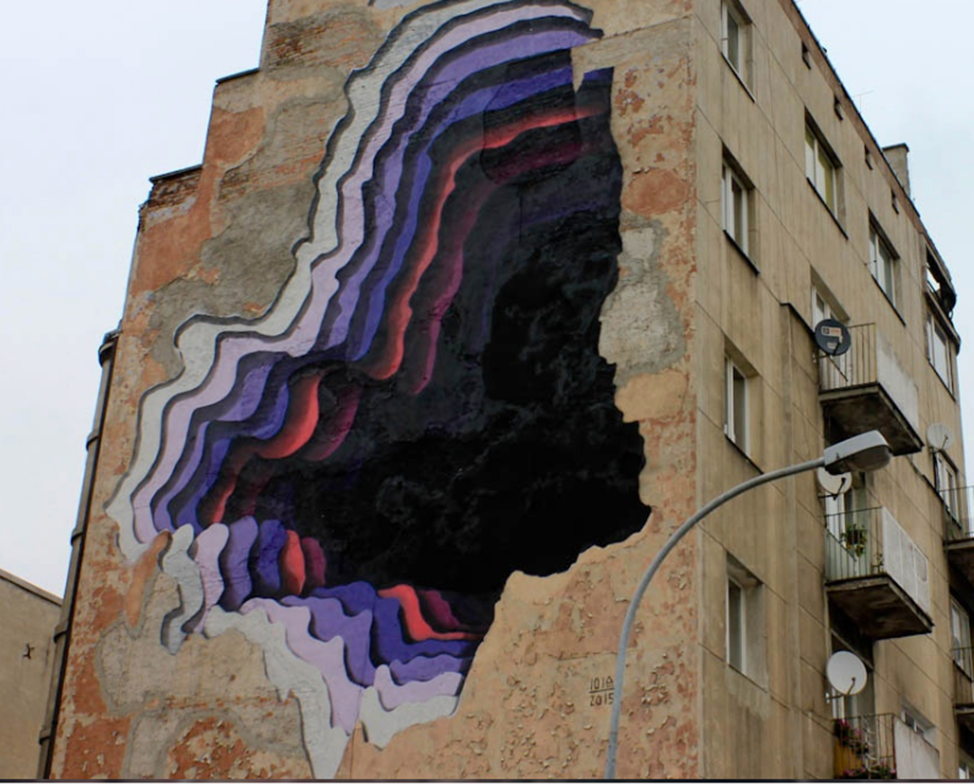 Питомі витрати теплоти – 165 кВт год/м2
2013 рік   -  Внесено зміни в  будівельні норми ДБН В.2.6-31:2013, що регламентують новий рівень теплозахисту огороджень будівель;
  жовтень 2014 року -  розроблено і впроваджено  Урядову програму «теплих кредитів».
    2017 рік.- прийнято  Закон Украни “Про енергетичну ефективність  будівель” 
    2019 рік – стартувала Програма «Енергодім» Фонду енергоефективності.Закон «Про енергоефективність” – 2021р. 
2013 р. -   відбір  вищих начальних закладів для участі в проекті термомодернізації  будівель Університетів за  участі МФО .Подача заявки на участь у проекті.
 Станом на 2013 рік  впровадження проектів з термомодерні - зації у громадських будівлях  із залученням міжнародних фінансових організацій було проривом. А 7 університетів – першими ластівками
Історична ретроспектива
Проект «Вища освіта України”  реалізується на основі угоди між Україною , ЄІБ і НЕФКО.  Фінансову Угоду було ратифіковано Законом України № 2186  у 2017 році. 

 Загальна вартість  Прооекту – 160 млн. Є.  із них:
-120 млн.Є – кредит банку ( Державна гарантія  забезпечення боргових зобовязань);
-10 млн.Є – інвестиційний грант Е5P
30 млн.Є- власні кошти Університетів.

 Перший  етап Проекту – 81 млн.Є. Бенефіціари -7 Університетів України . І серед них  - Полтавська політехніка імені Юрія Кондратюка.  
Інвестиції в термомодернізацію  будівель університету-
 8,4 млн. Є.
Витрати теплоти на опалення
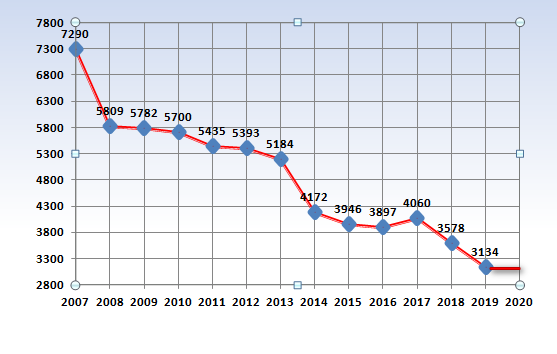 Розпочато роботи з  участі у конкурсі Проекту   ЄІБ
Старт робіт з енергоефективності
Підготовлено комплект документів для отримання кредиту ЄІБ для комплексної термомодернізації будівель університету. Успішно пройдено перший етап відбору проектів разом з Чернігівським національним технологічним університетом.
Виконано  утеплення перекриття центрального корпусу, спортзалу, лабораторії опору матеріалів, Вартість робіт – 650 тис. грн.
Здійснено заміну    511  вікон у дерев'яних   плетіннях на енерго ефективні двокамерні склопакети.
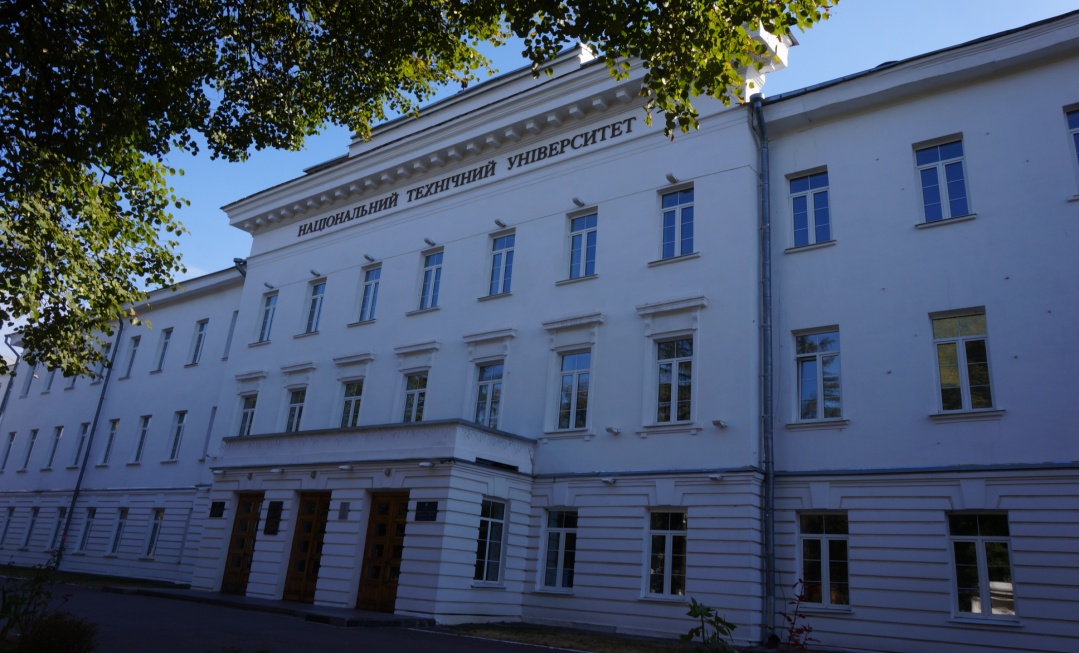 Виконано  заміну  вхідних дверей, во- ріт і вікон у навчаль них корпусах.Заміна приладів освітлення

 Впроваджено систему енергомоніторингу
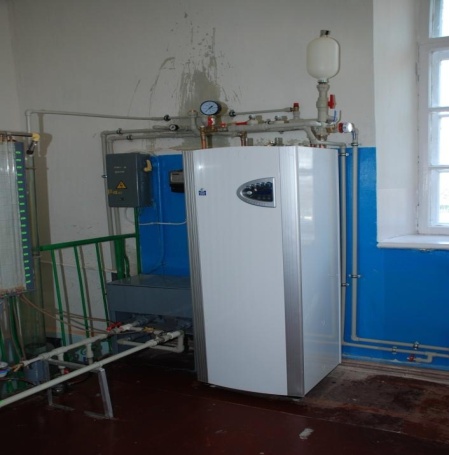 Виконано установку теплового насосу для опалення  аудиторій  центрального  корпусу. Вартість 1,4 млн. грн.
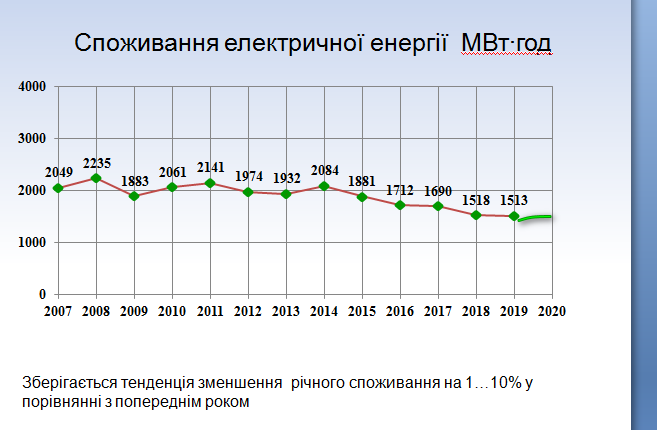 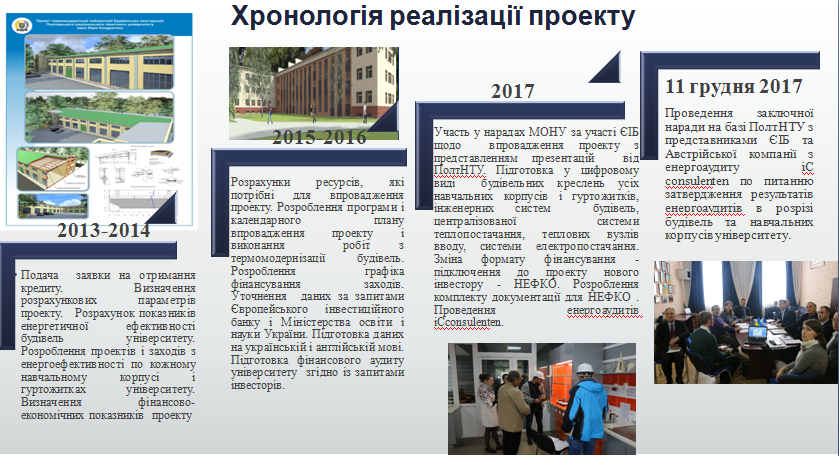 2019-2010 рік –   Університетом  виконано розробку проектно-кошторисної документації з  термомодернізації .
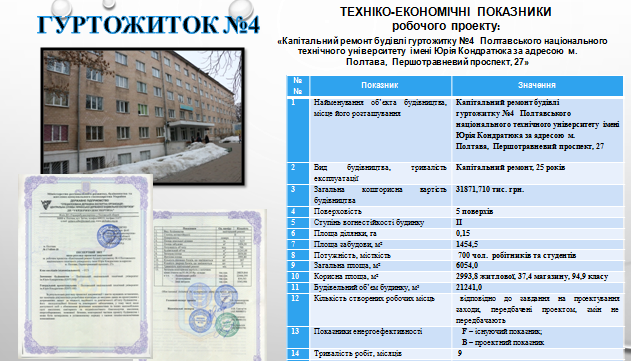 Комплексна термомодернізація будівель дає можливість зменшити споживання енергії у будинковому секторі на  40 -45% від існуючого рівня. У масштабі країни – це зменшення витрат природного газу на  5-6 млрд.м3  за рік.
В масштабі університету –  скорочення витрат теплоти на 4000 Гкал  і 500 МВт год ЕЕ за рік. 
Це комплекс ремонтно-будівельних робіт з  покращення теплозахисних характеристик конструкцій будівлі і показників енергоспоживання інженерних систем, забезпечення енергетичної ефективності будинку не нижче мінімальних вимог до його енергетичної ефективності.
Ефективність  оцінюється  такими  вимогами:
зменшенням споживання  енергії будинком;
покращенням параметрів мікроклімату,забезпечення комфорту;
екологічний ефект; економічним ефектом – скорочення видатків.
Наразі сторони Угоди взаємодіють  на наступних етапах :
 розробки проектно-кошторисної документації; 
  проходження  тендерних процедур щодо закупівлі послуг з виконання робіт;
    узгодження  процедур  з  інженерного нагляду за впровад - женням заходів з  енергоефективності.

Пройдено етапи:
 Підготовки   Проекту, обгрунтування його доцільності;
Узгодження Проекту на усіх етапах;
 виконання робіт з енергетичного аудиту і встановлення існуючого  базового рівня енергоефективності будівель;
  екологічного обгрунтування Проекту;
 підтвердження фінансової спроможності бенефіціарів до співфінансування;
- вибір виконавця і підписання  Контрактів
Перелік енергоефективних заходів
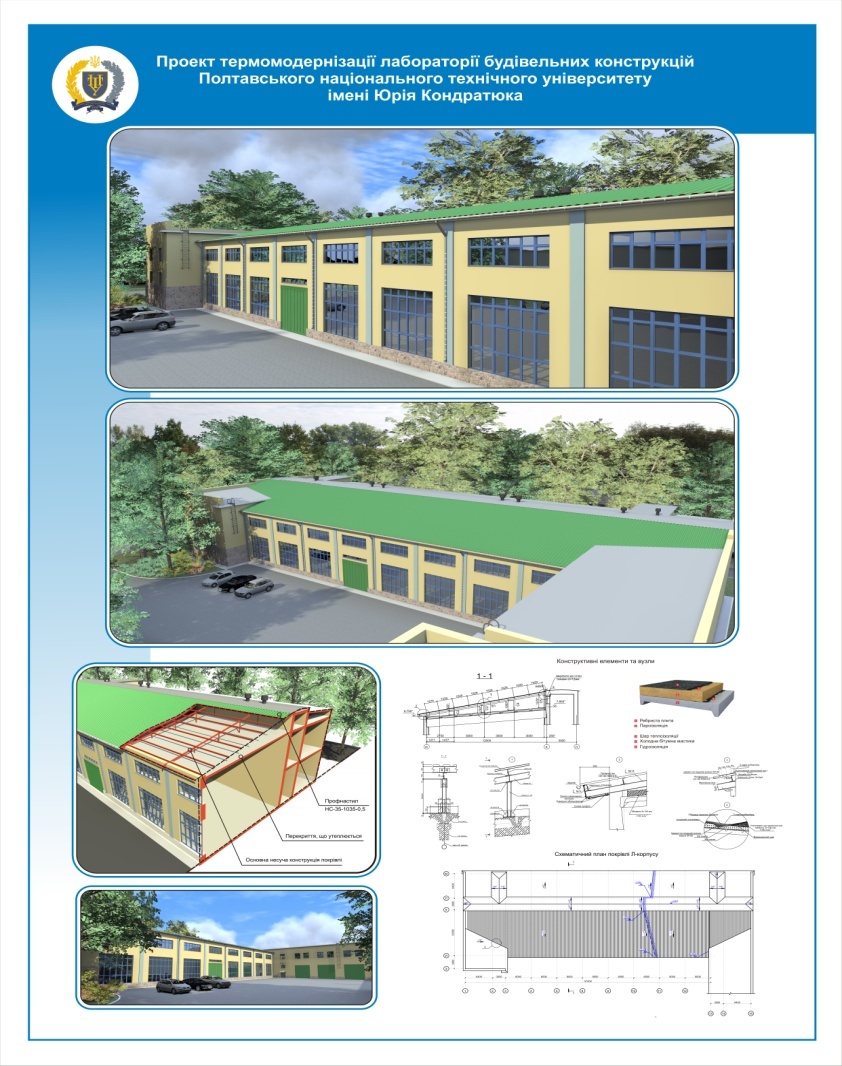 Підвищення теплозахисту зовнішніх огороджень – стін, перекриття, підлоги, вікон, дверей. Товщина утеплювача – 150 мм.
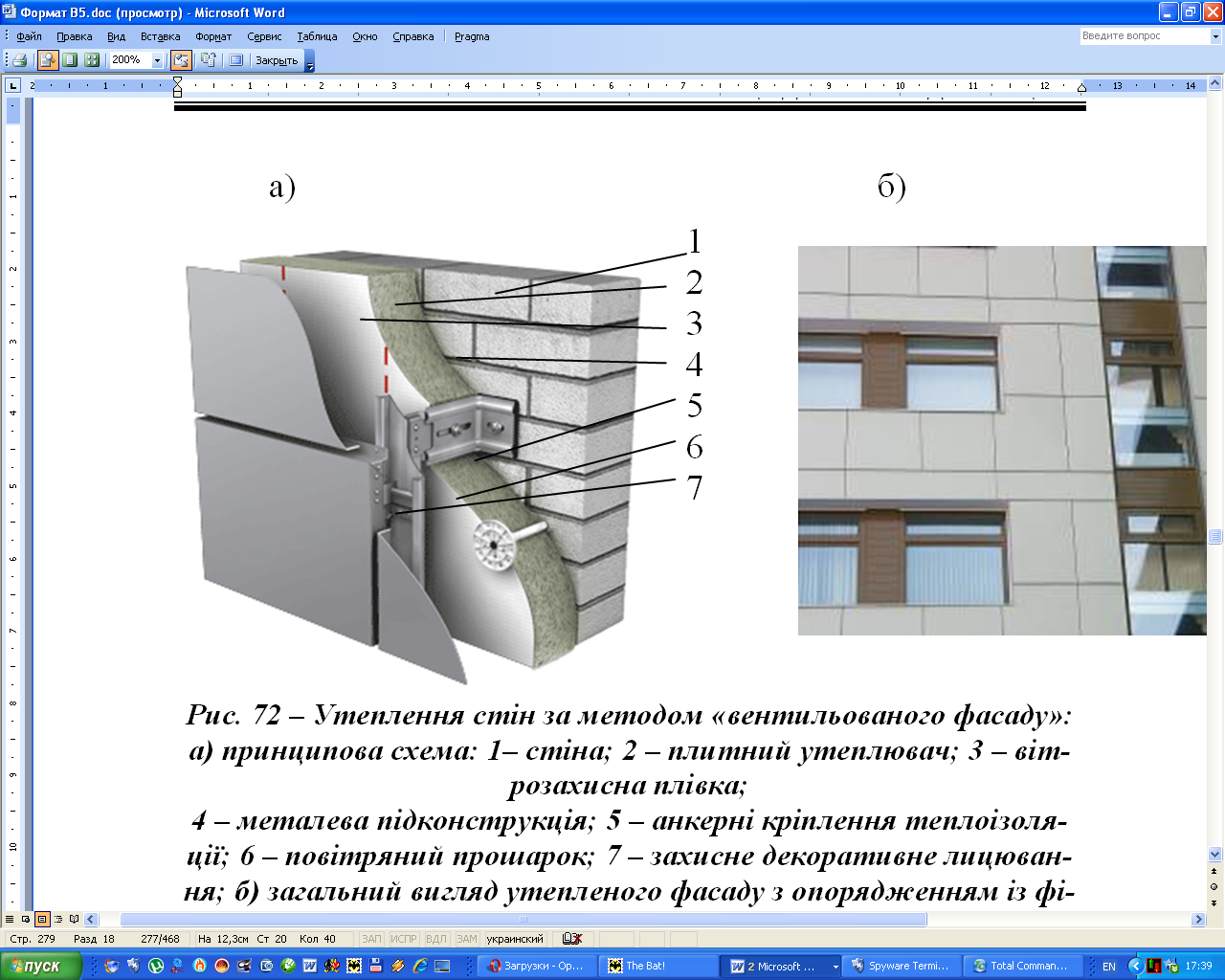 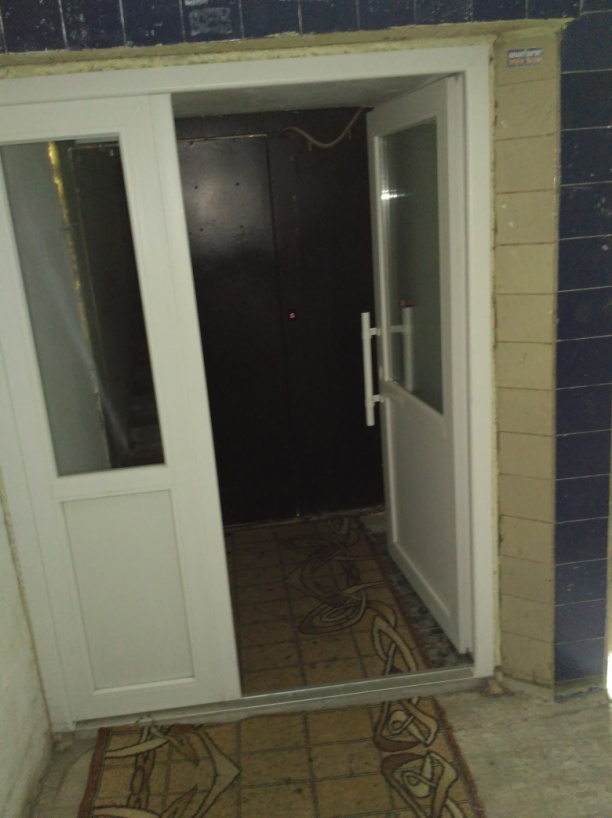 2. Реконструкція систем опалення.
Встановлення балансувальних клапанів, термостатів, теплова ізоляція трубопроводів в неопалювальних приміщеннях
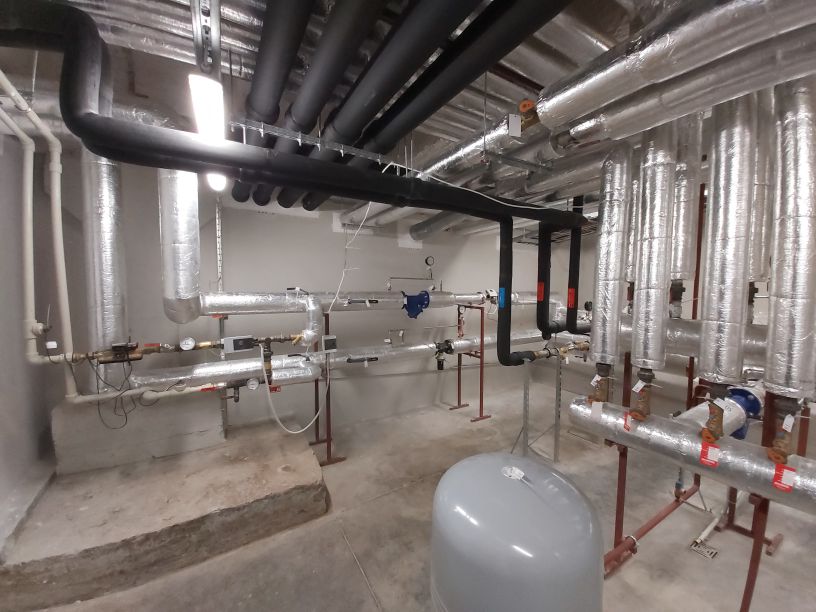 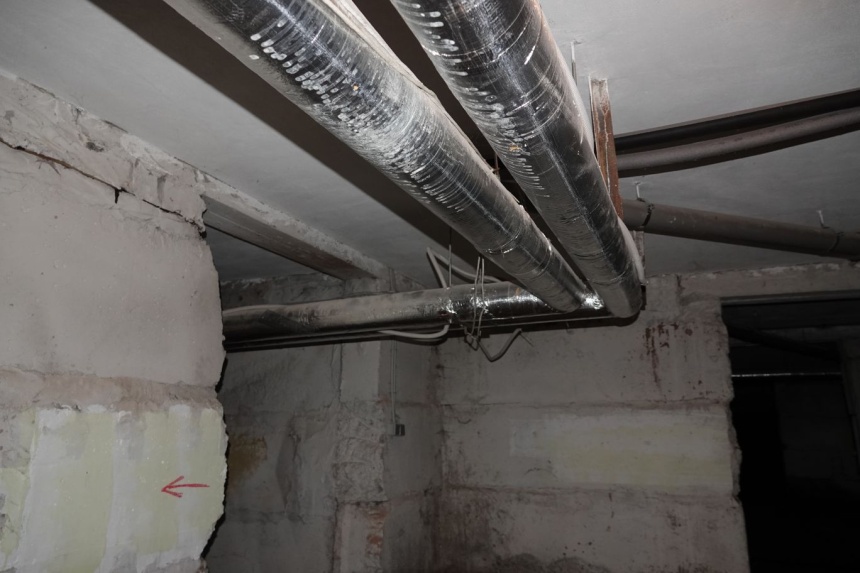 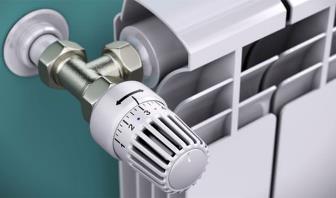 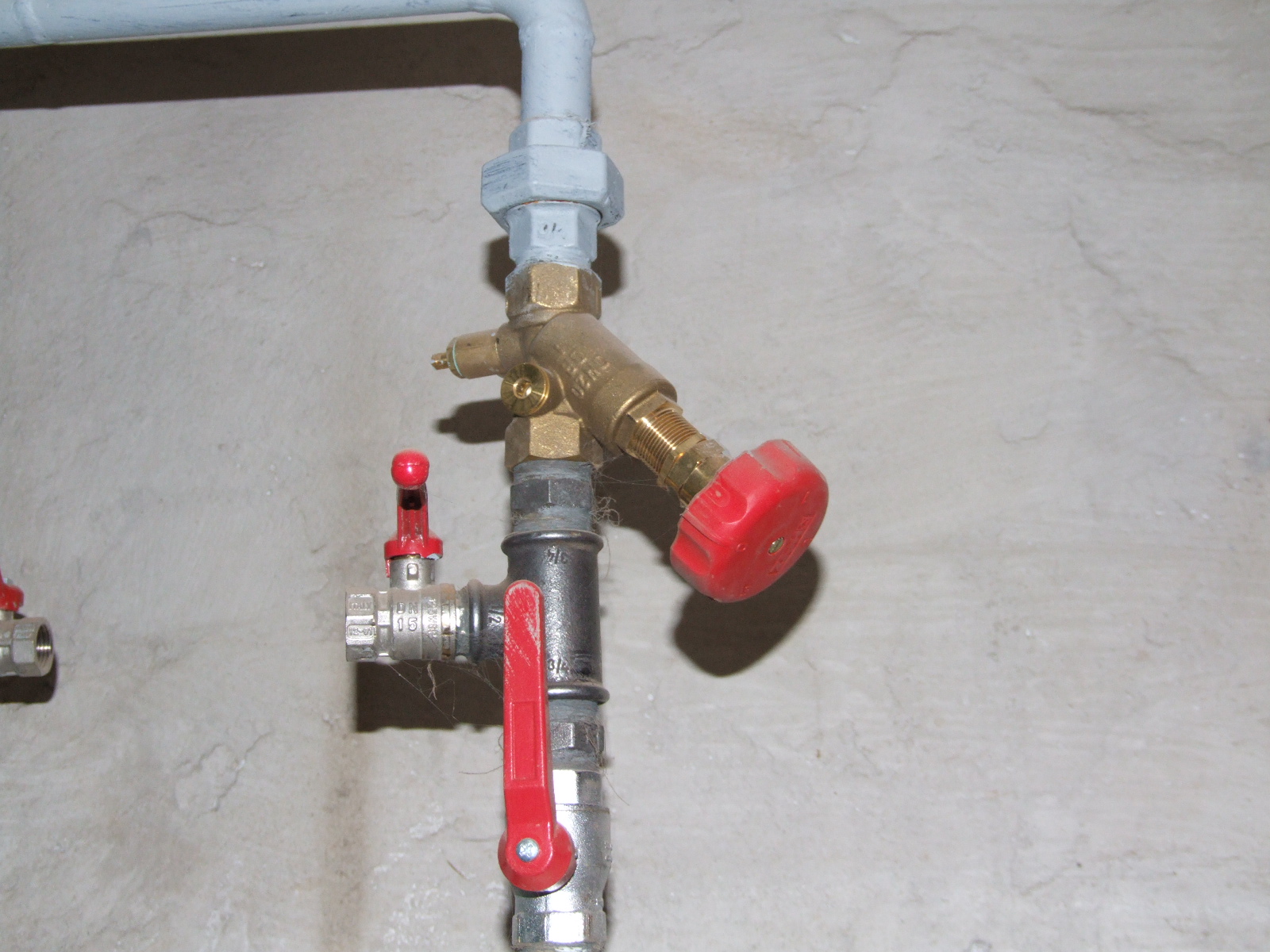 Реконструкція системи вентиляції
Влаштування припливно-витяжної вентиляції з рекуперацією теплоти
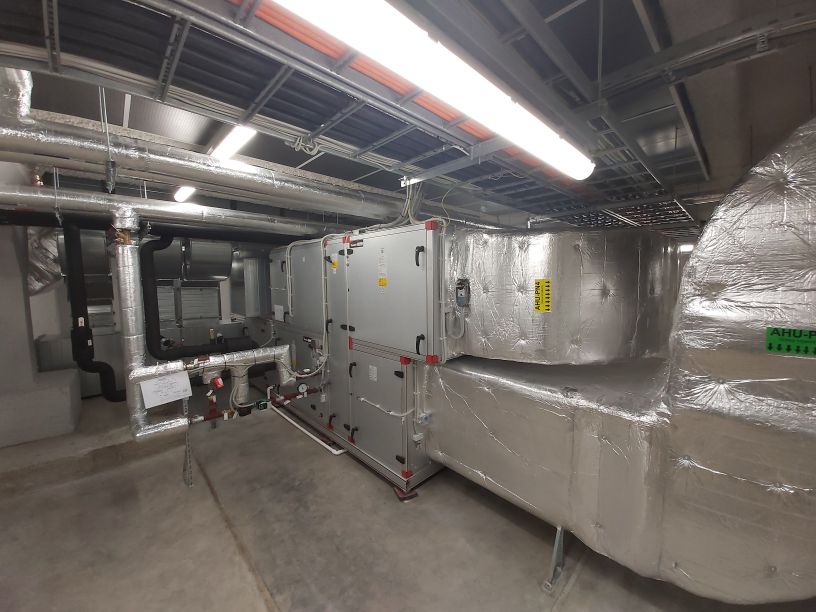 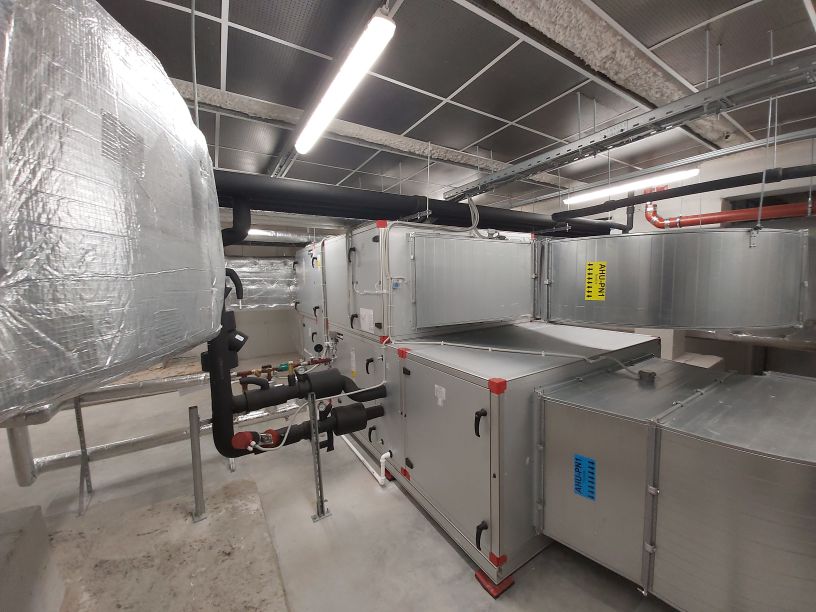 Впровадження автоматизованих з погодним регулюванням теплових вузлів вводу з можливістю   програмованого відпуску теплоти
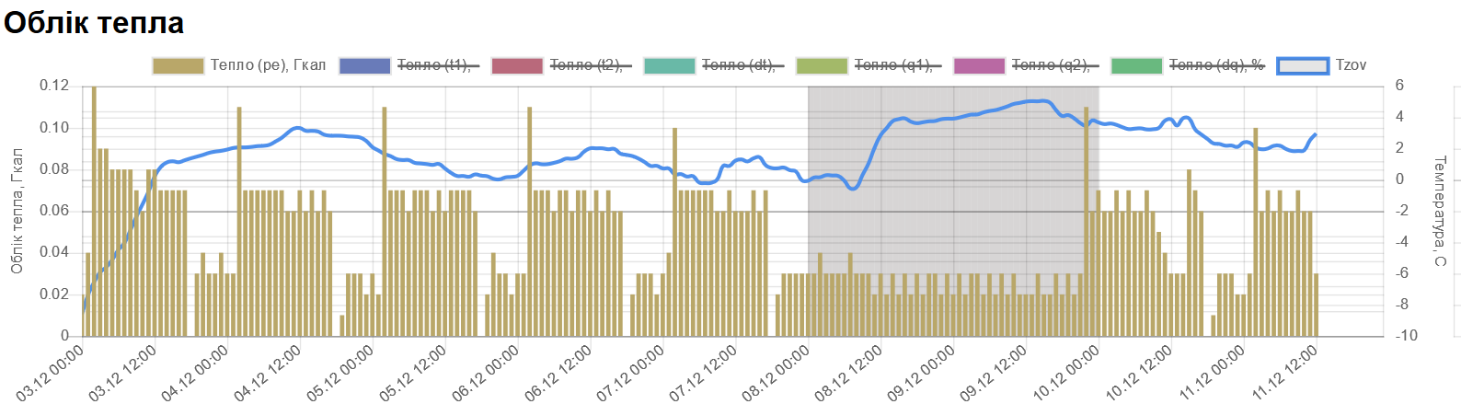 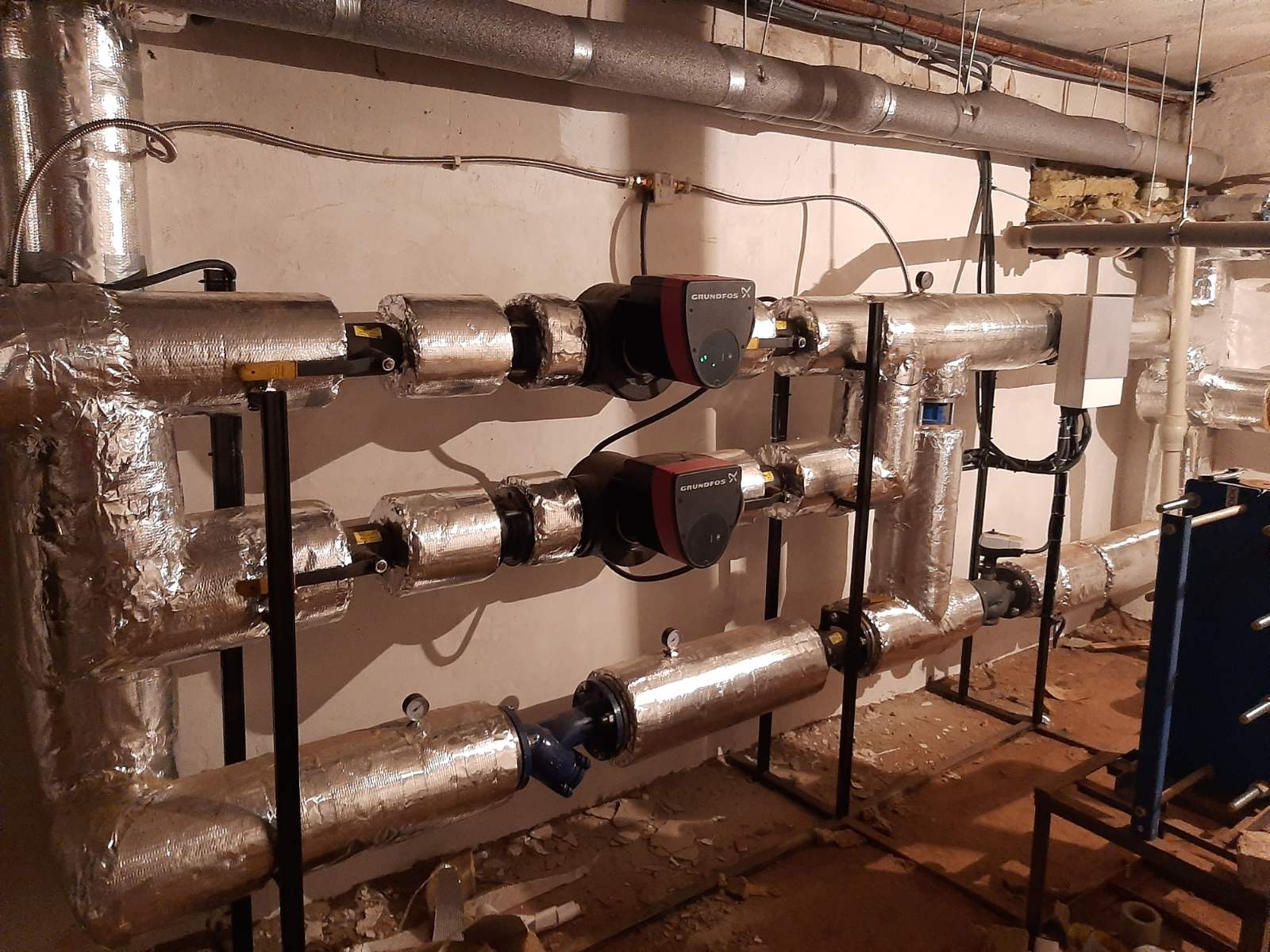 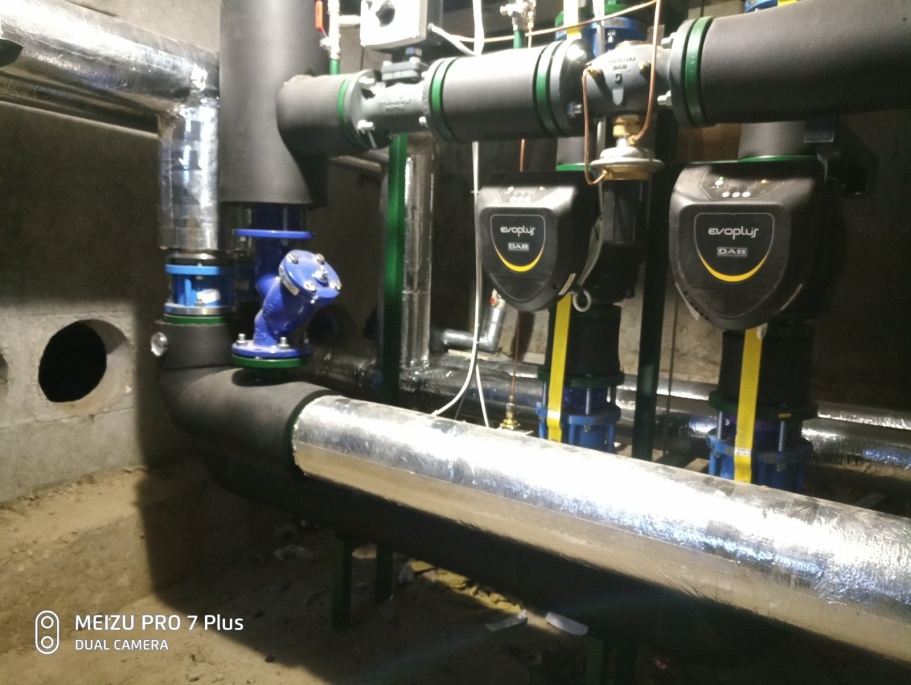 Впровадження автоматизованої системи моніто рингу за споживанням енергії
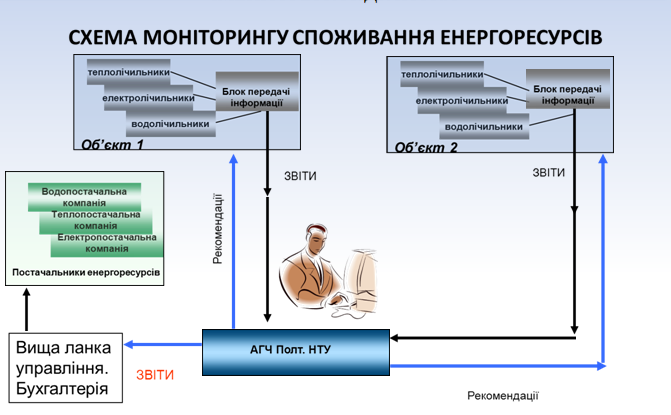 Реконструкція системи освітлення
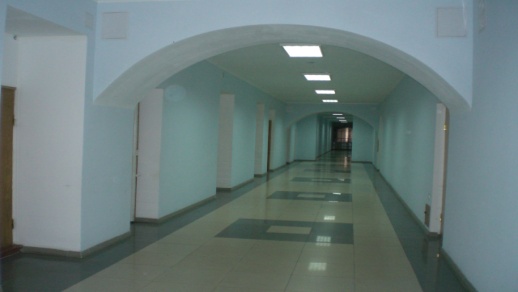 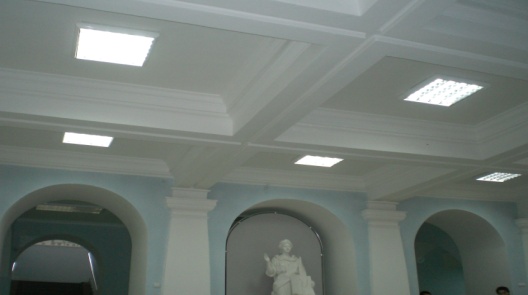 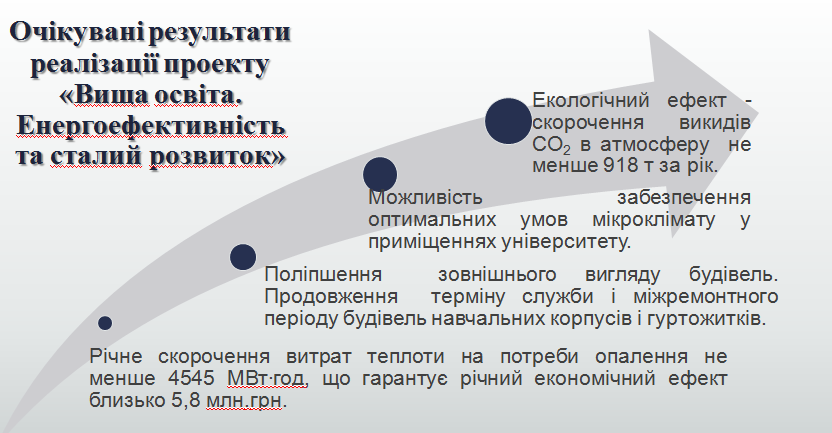 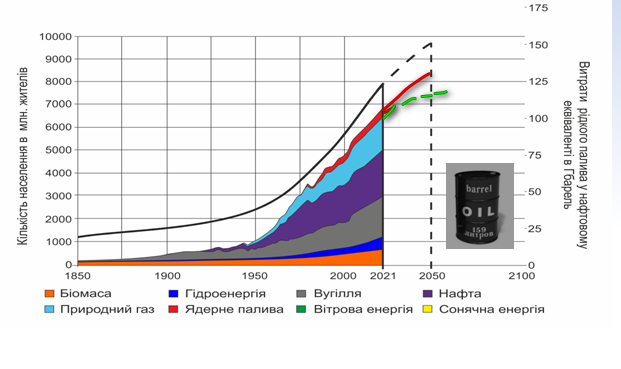 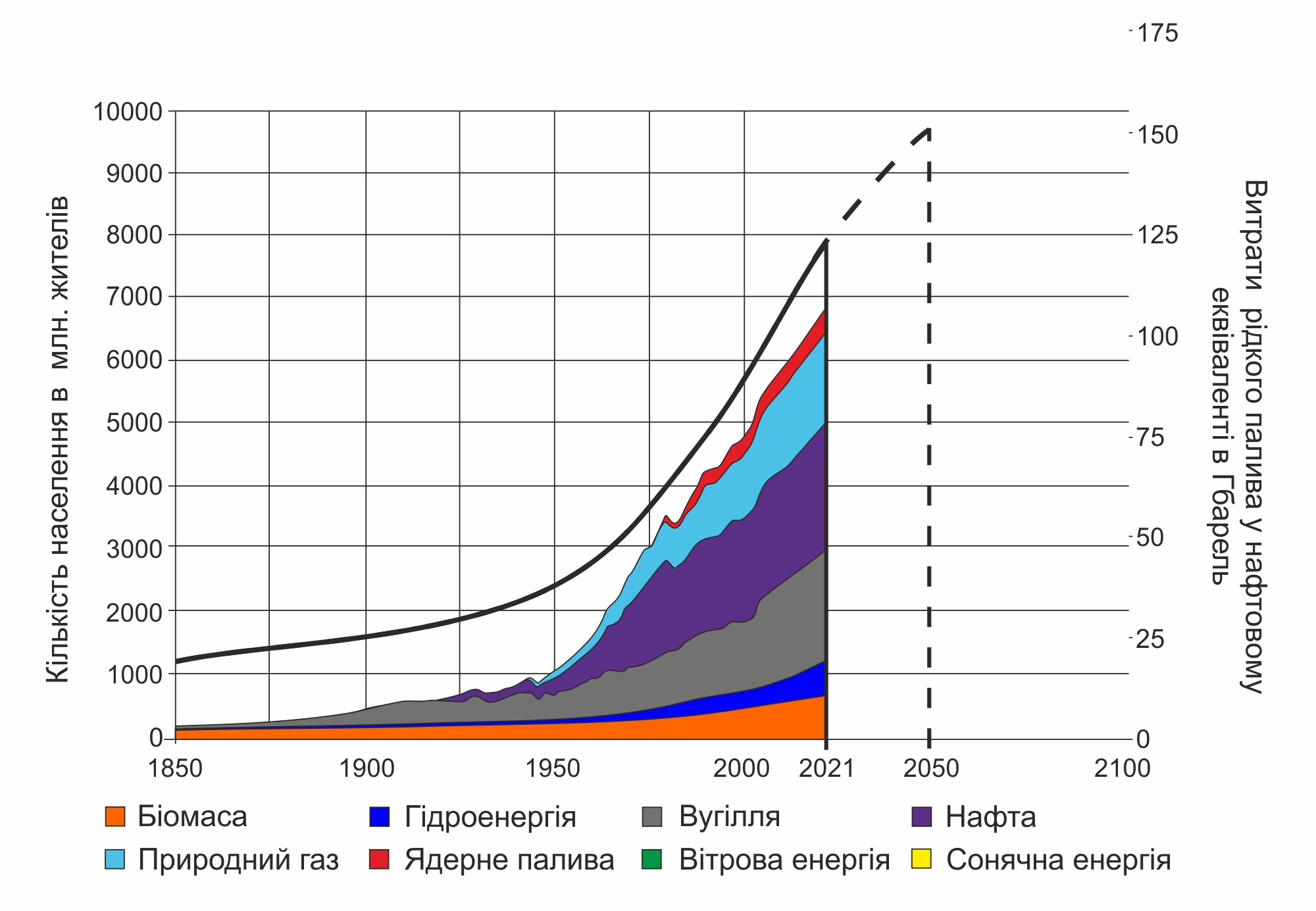 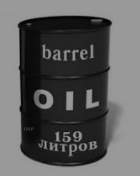 Дякую за увагу